Με ένα φίλο μπορώ…
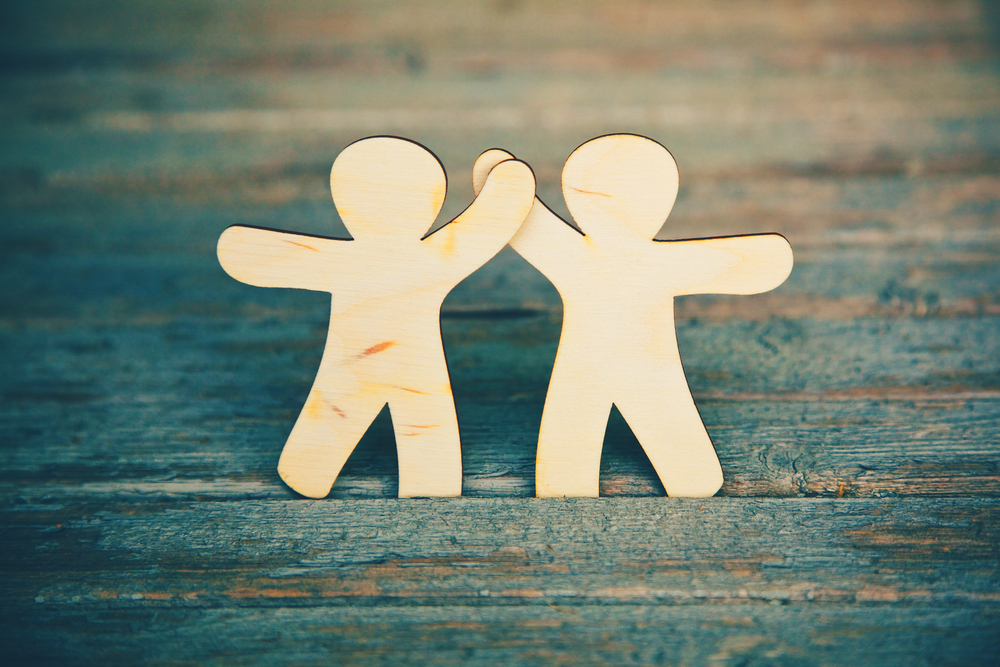 Υπότιτλος
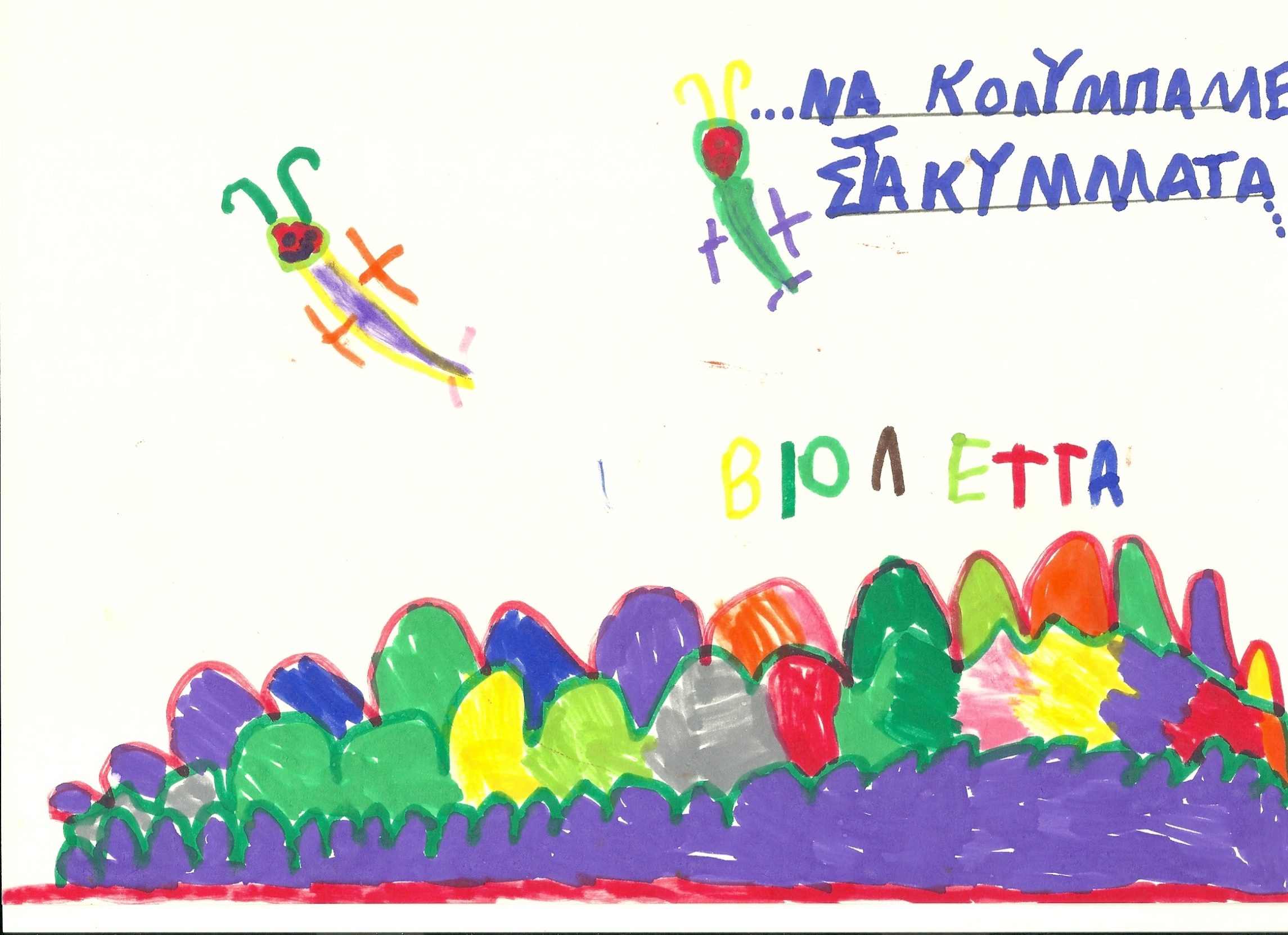 Διάταξη τίτλου και περιεχομένου με λίστα
Προσθέστε την πρώτη κουκκίδα εδώ
Προσθέστε τη δεύτερη κουκκίδα εδώ
Προσθέστε την τρίτη κουκκίδα εδώ
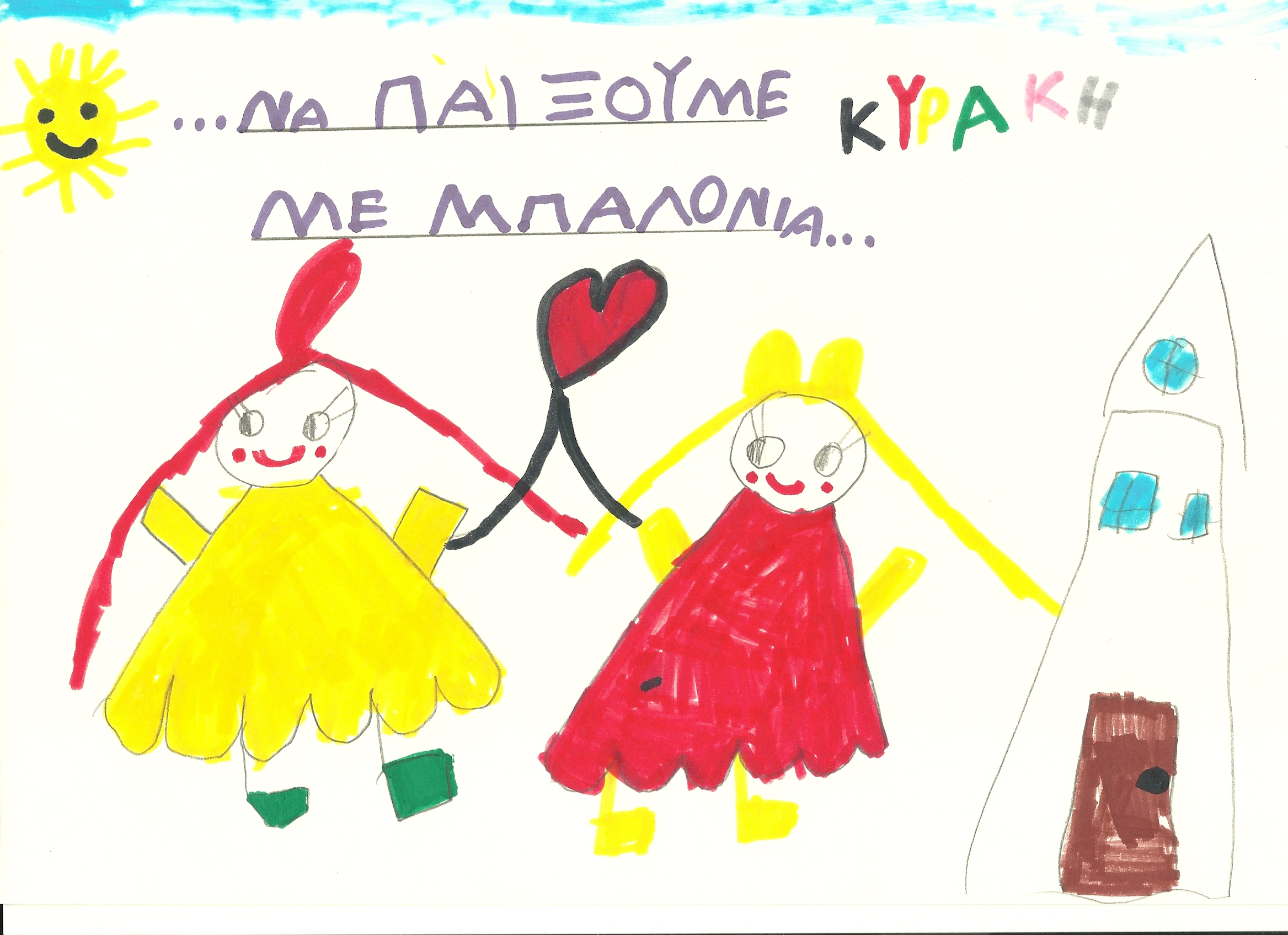 Διάταξη δύο περιεχομένων με πίνακα
Πρώτη κουκκίδα εδώ
Δεύτερη κουκκίδα εδώ
Τρίτη κουκκίδα εδώ
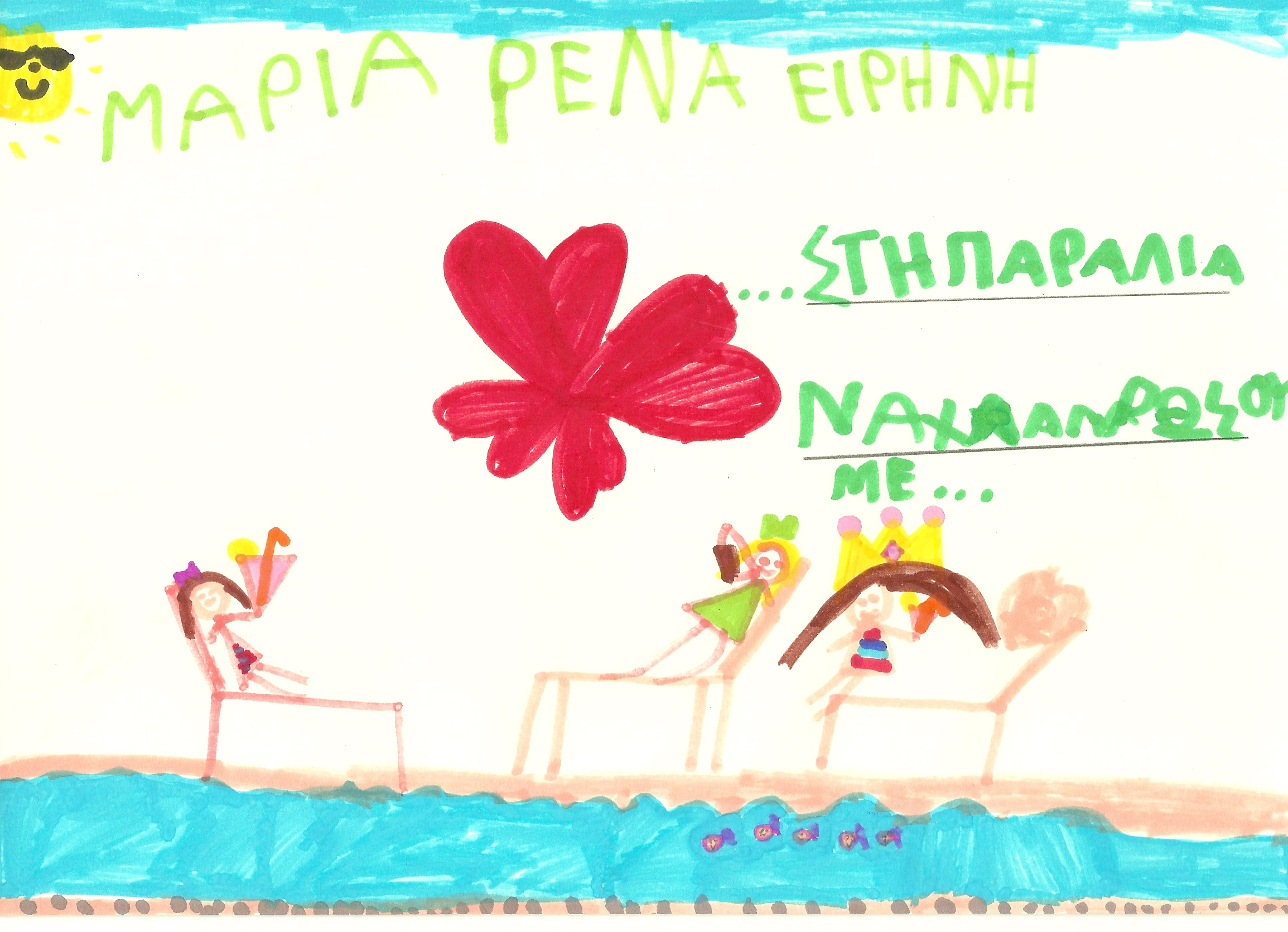 Διάταξη τίτλου και περιεχομένου με SmartArt
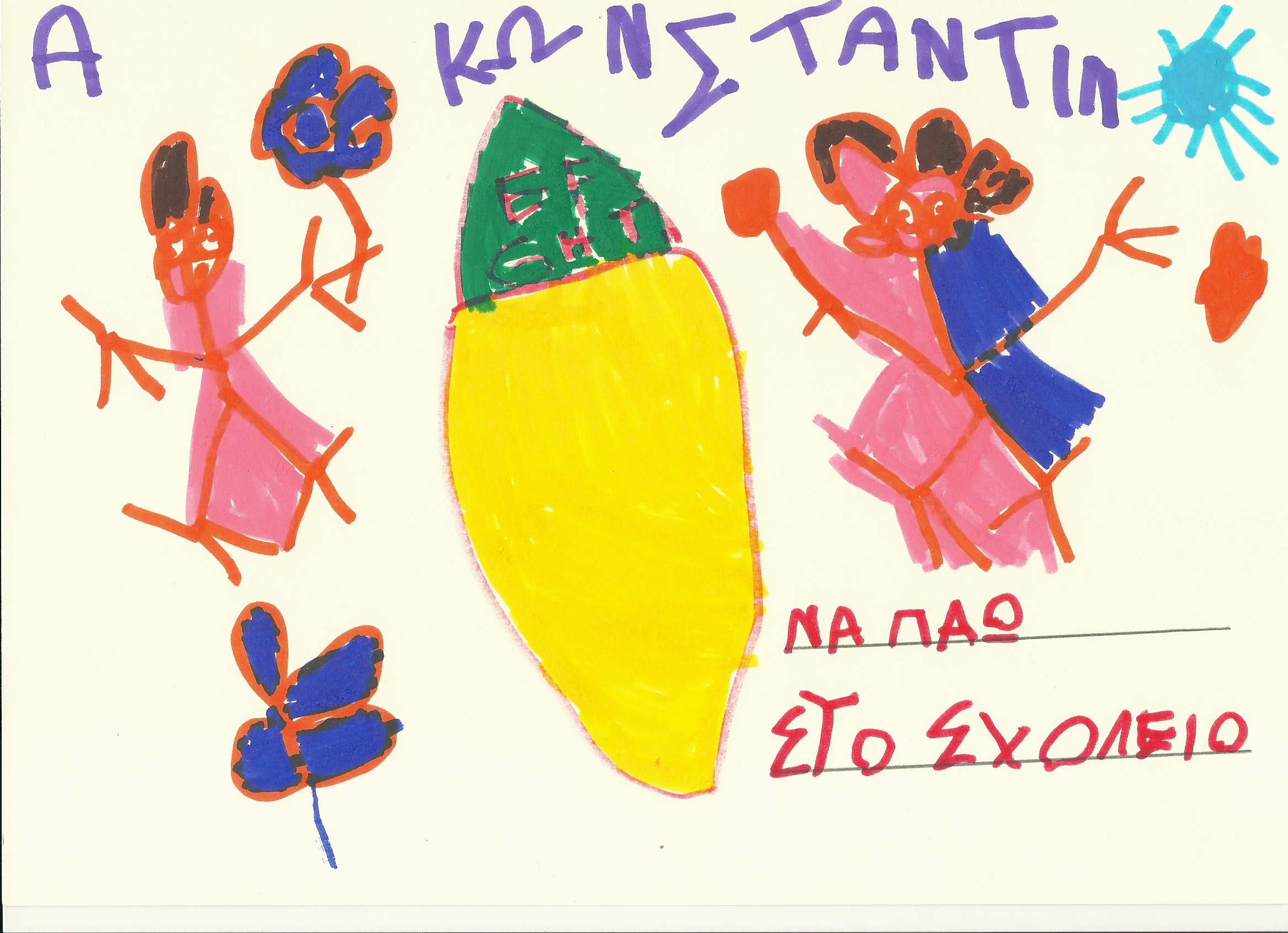 Διάταξη κεφαλίδας ενότητας
Υπότιτλος
Διάταξη εικόνας με λεζάντα
Λεζάντα
Προσθέστε τίτλο διαφάνειας - 1
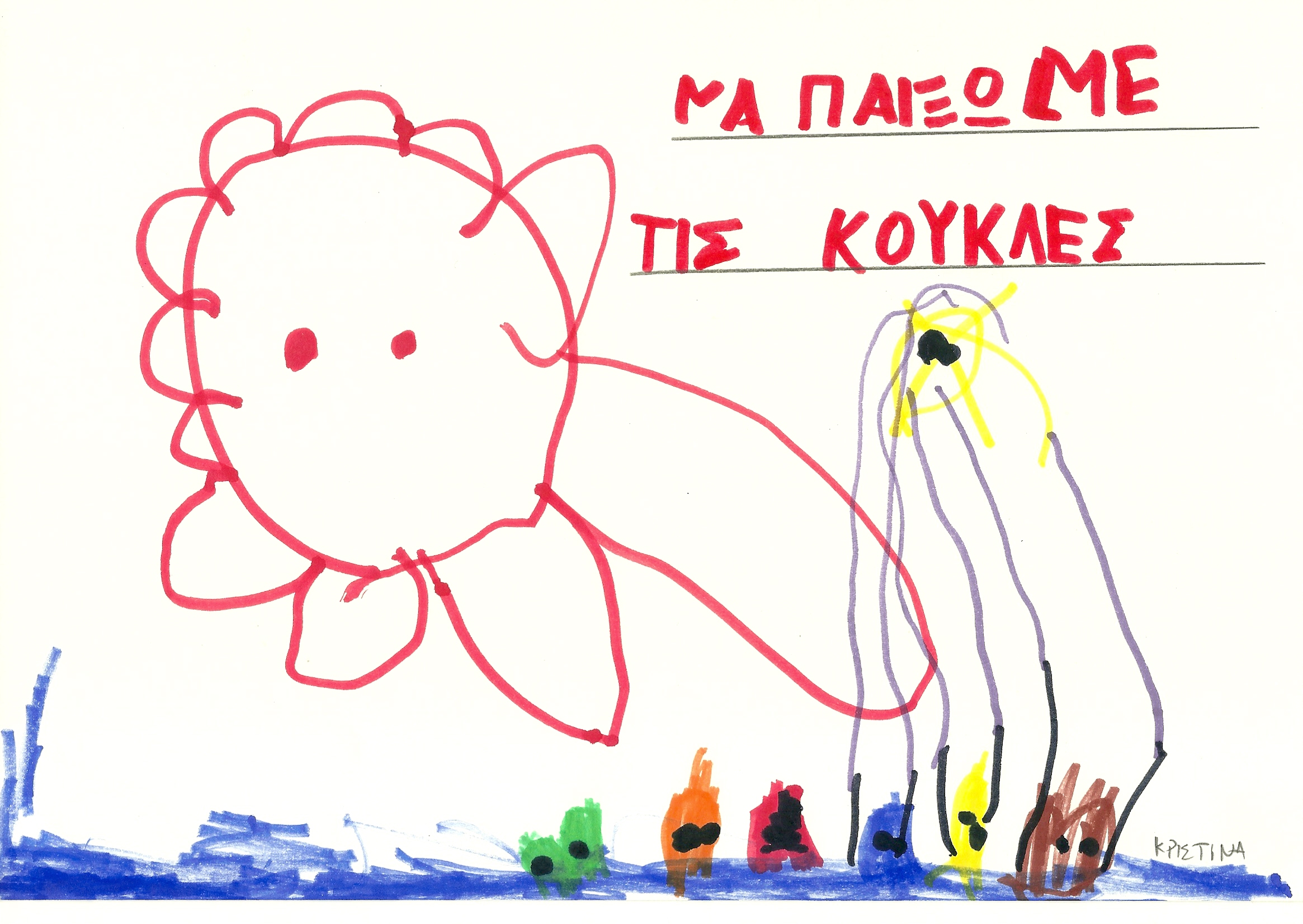 Προσθέστε τίτλο διαφάνειας - 2
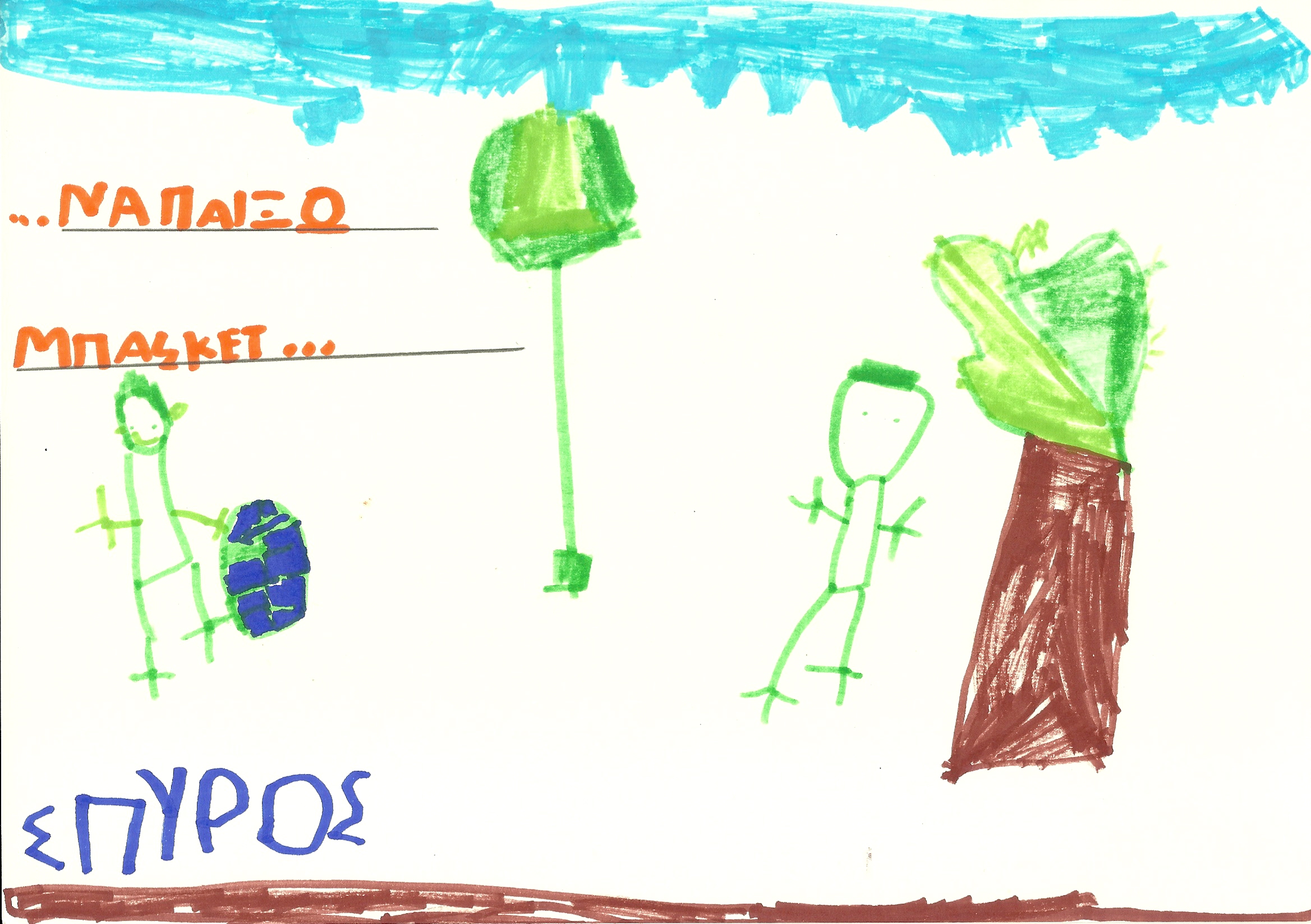 Προσθέστε τίτλο διαφάνειας - 3
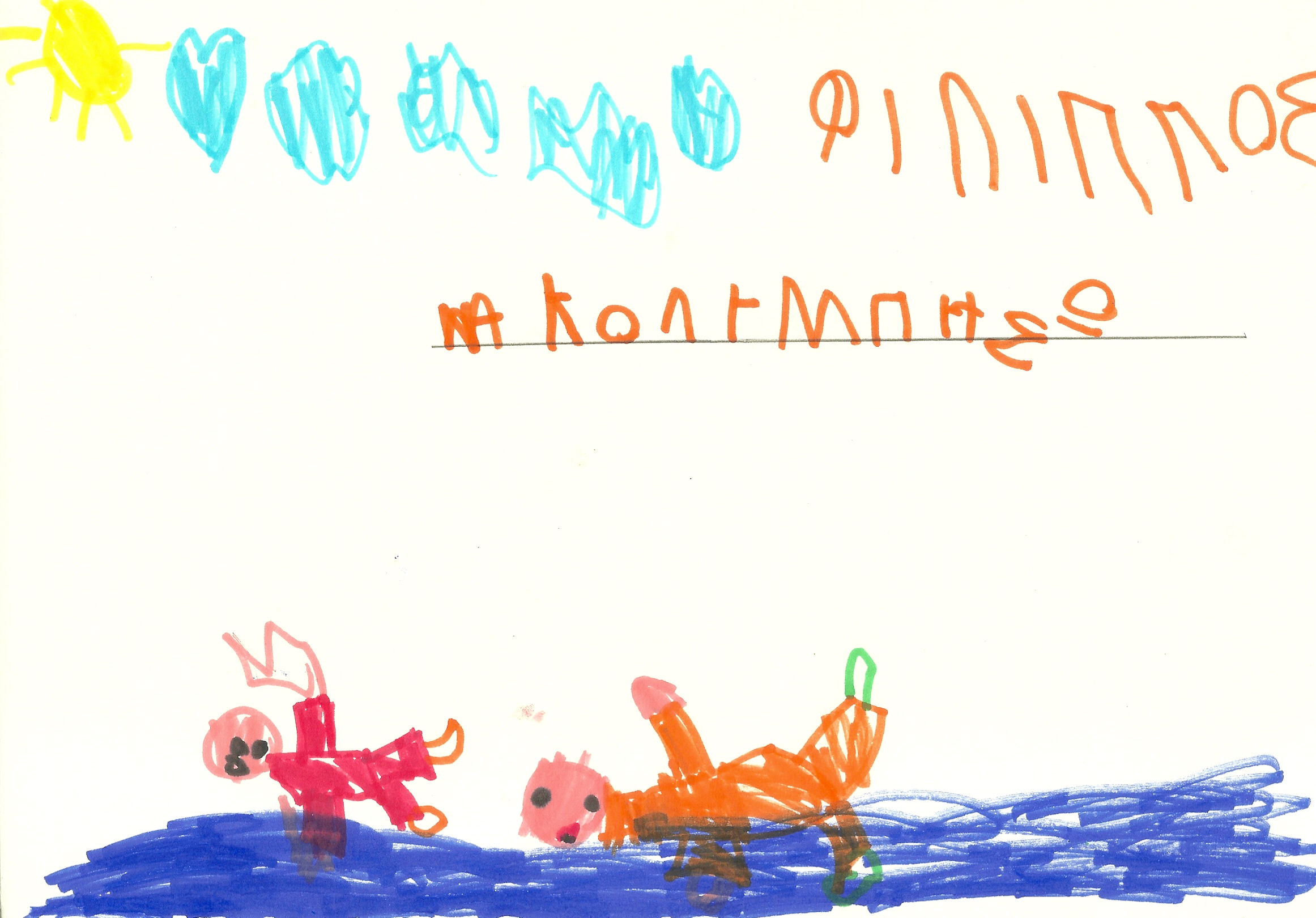 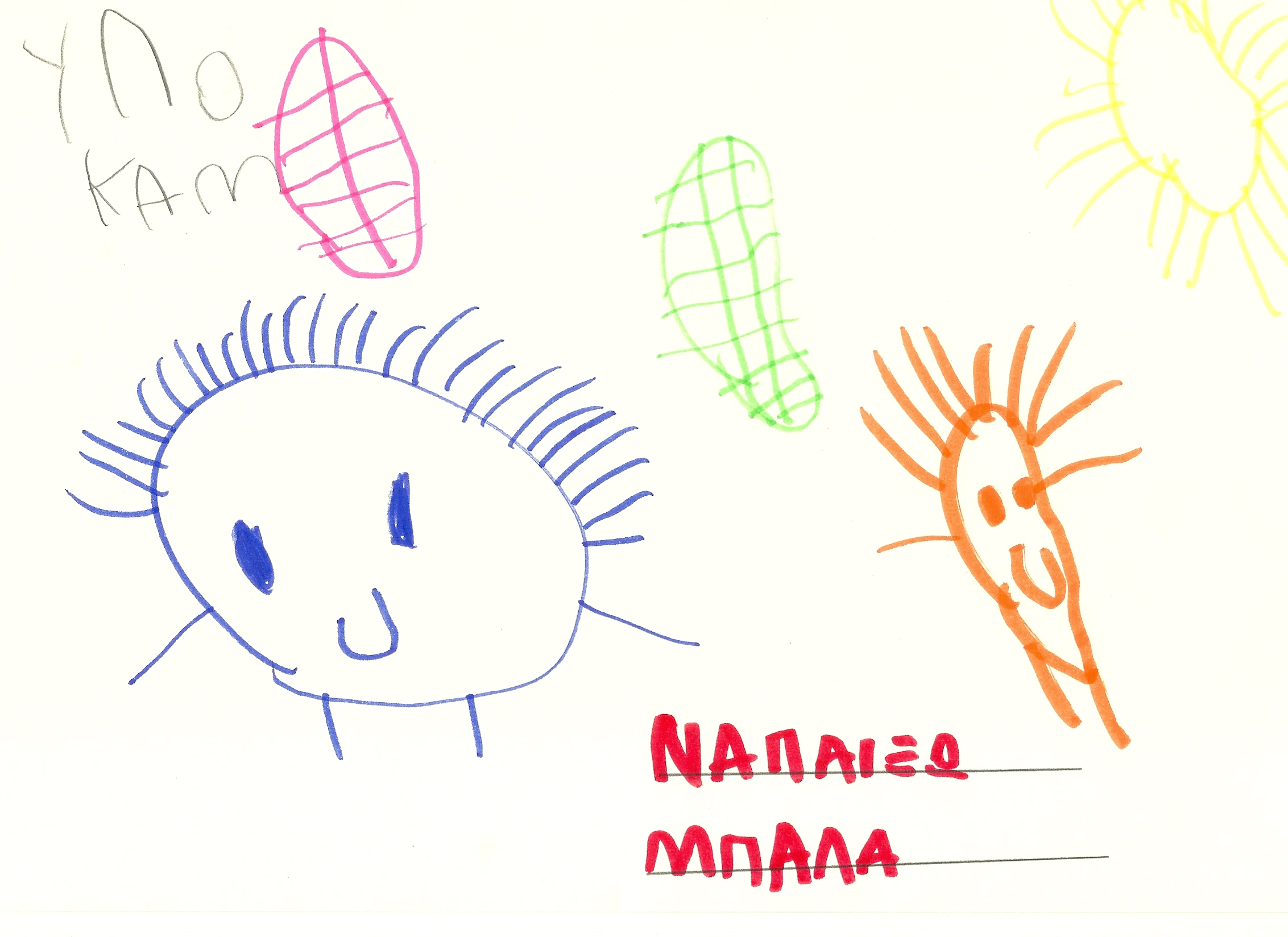 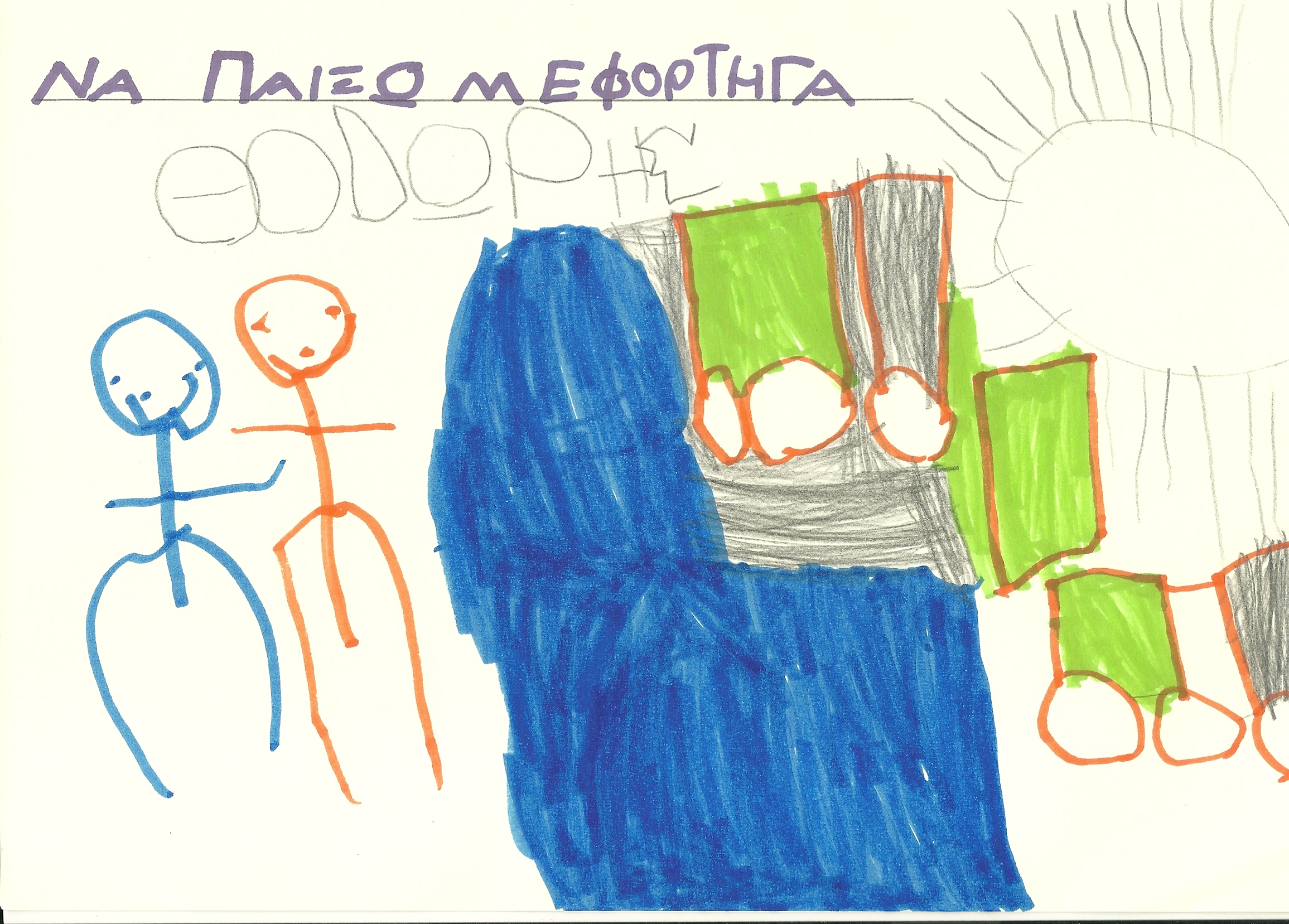 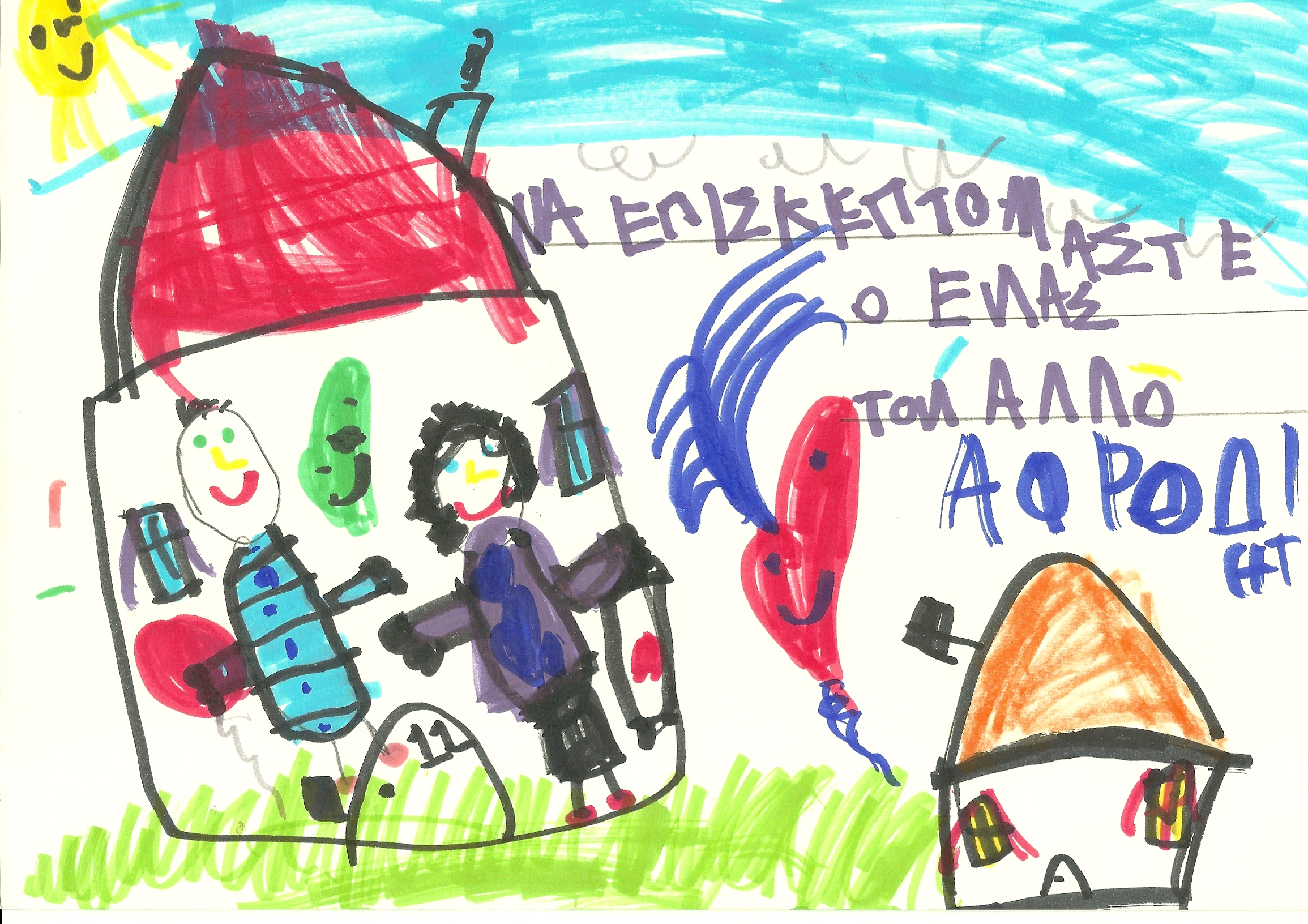 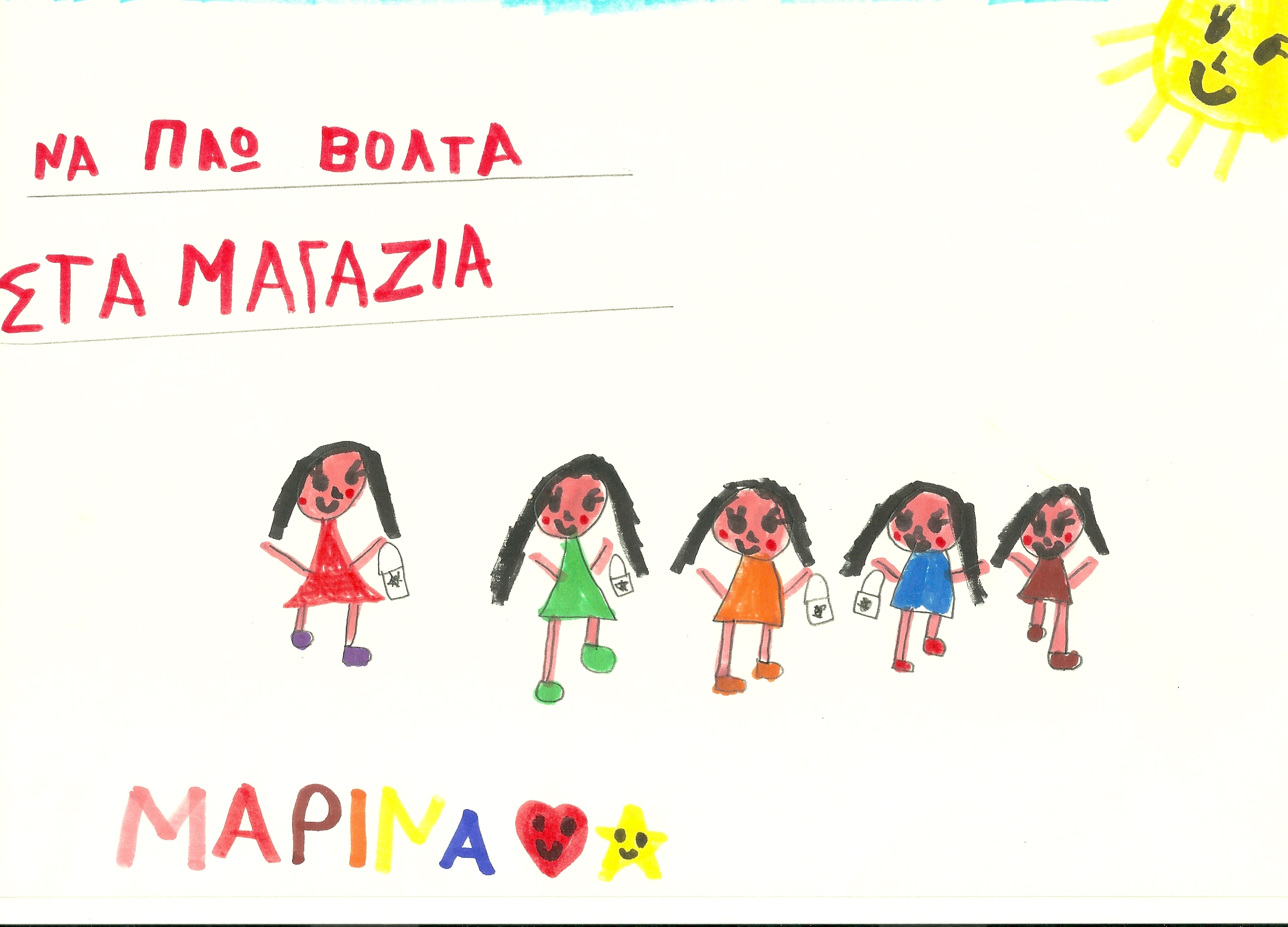 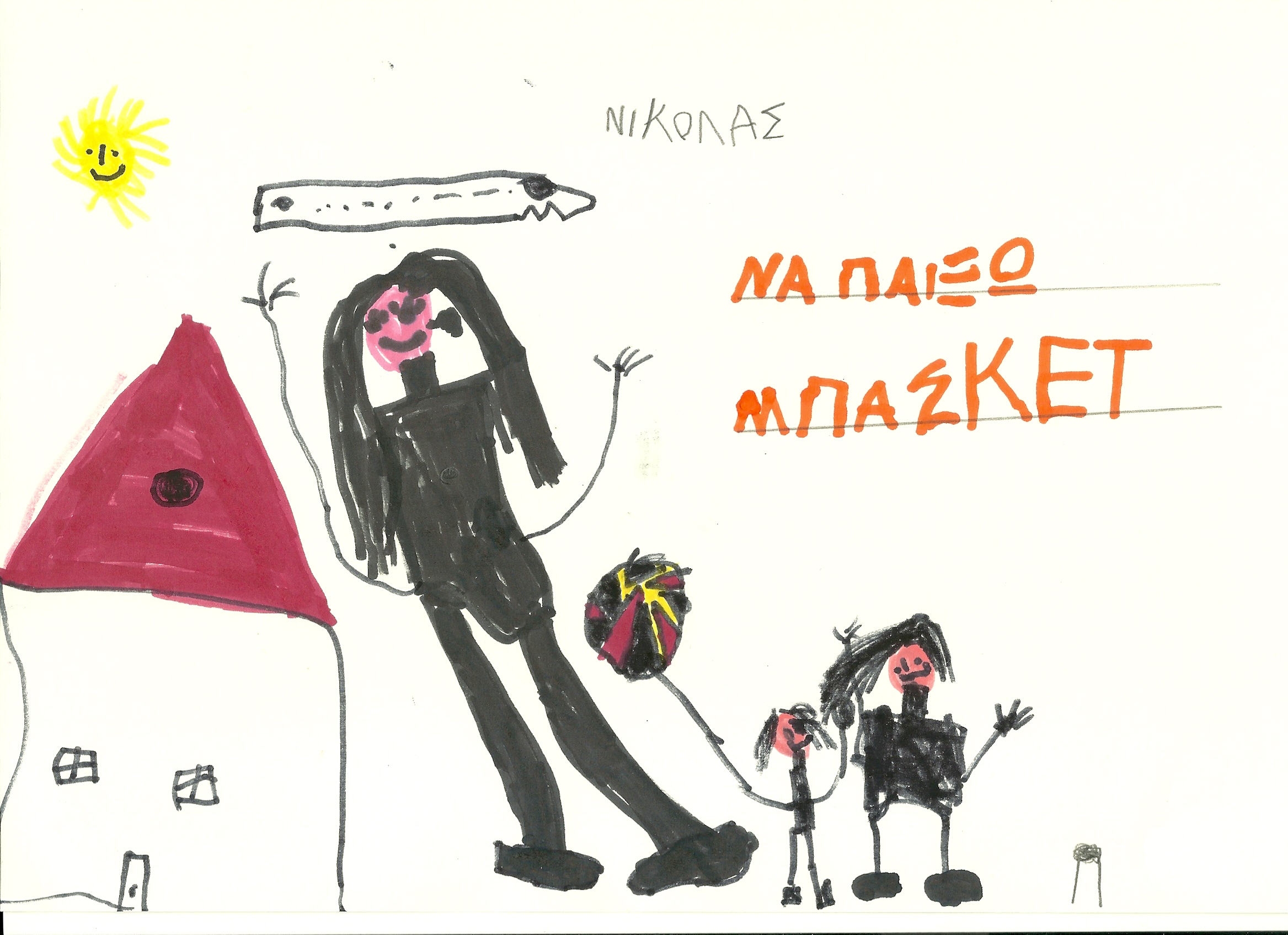 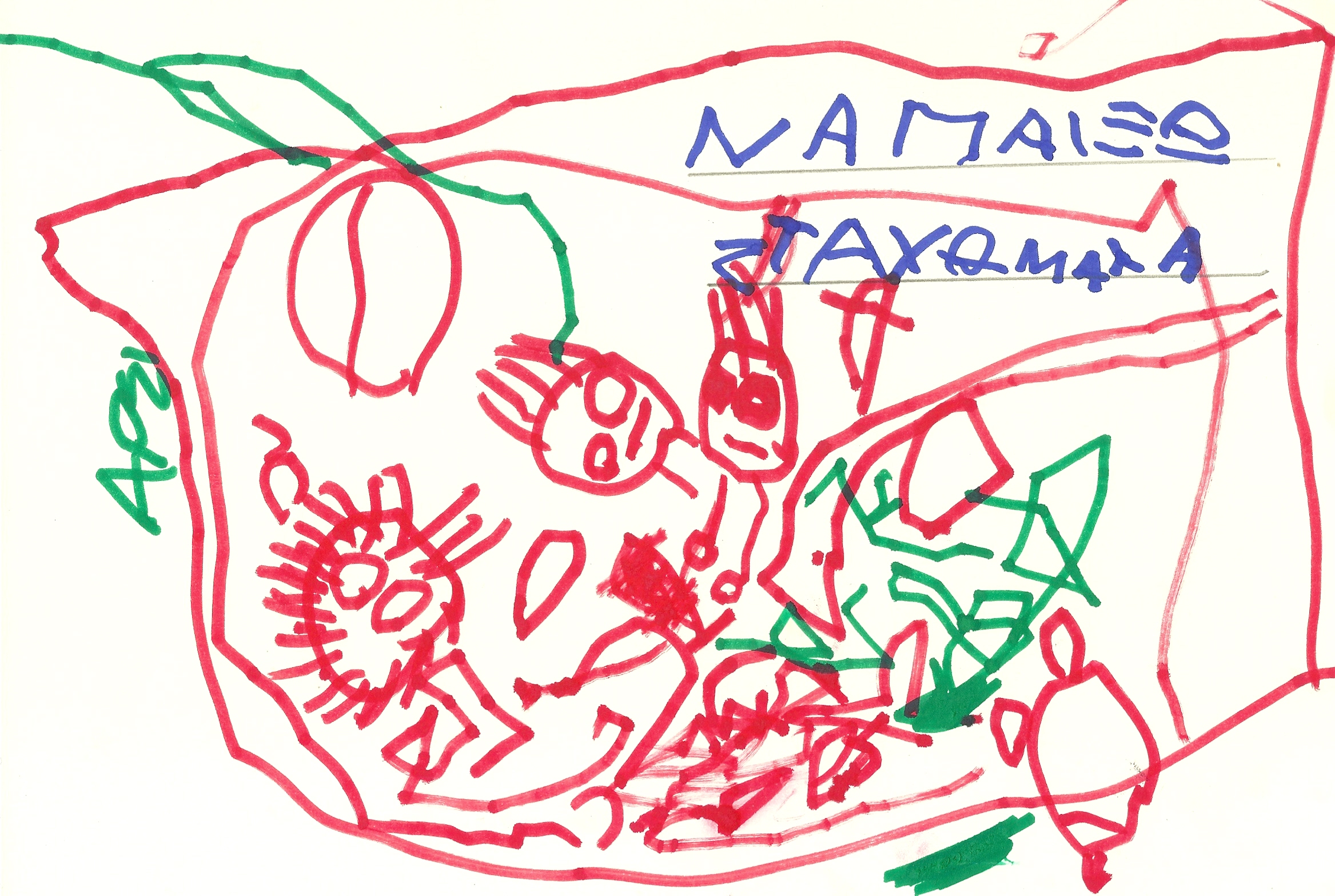 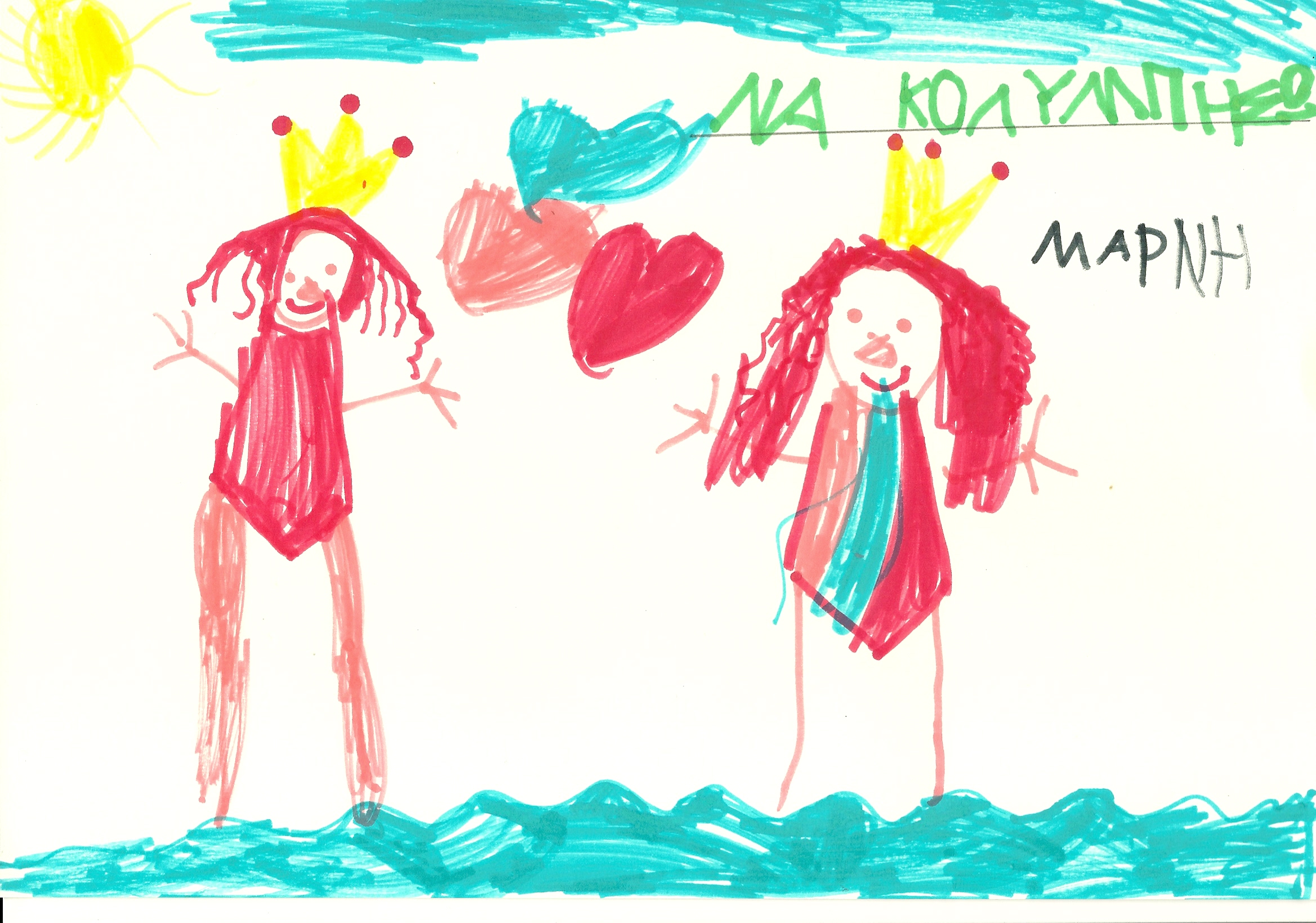 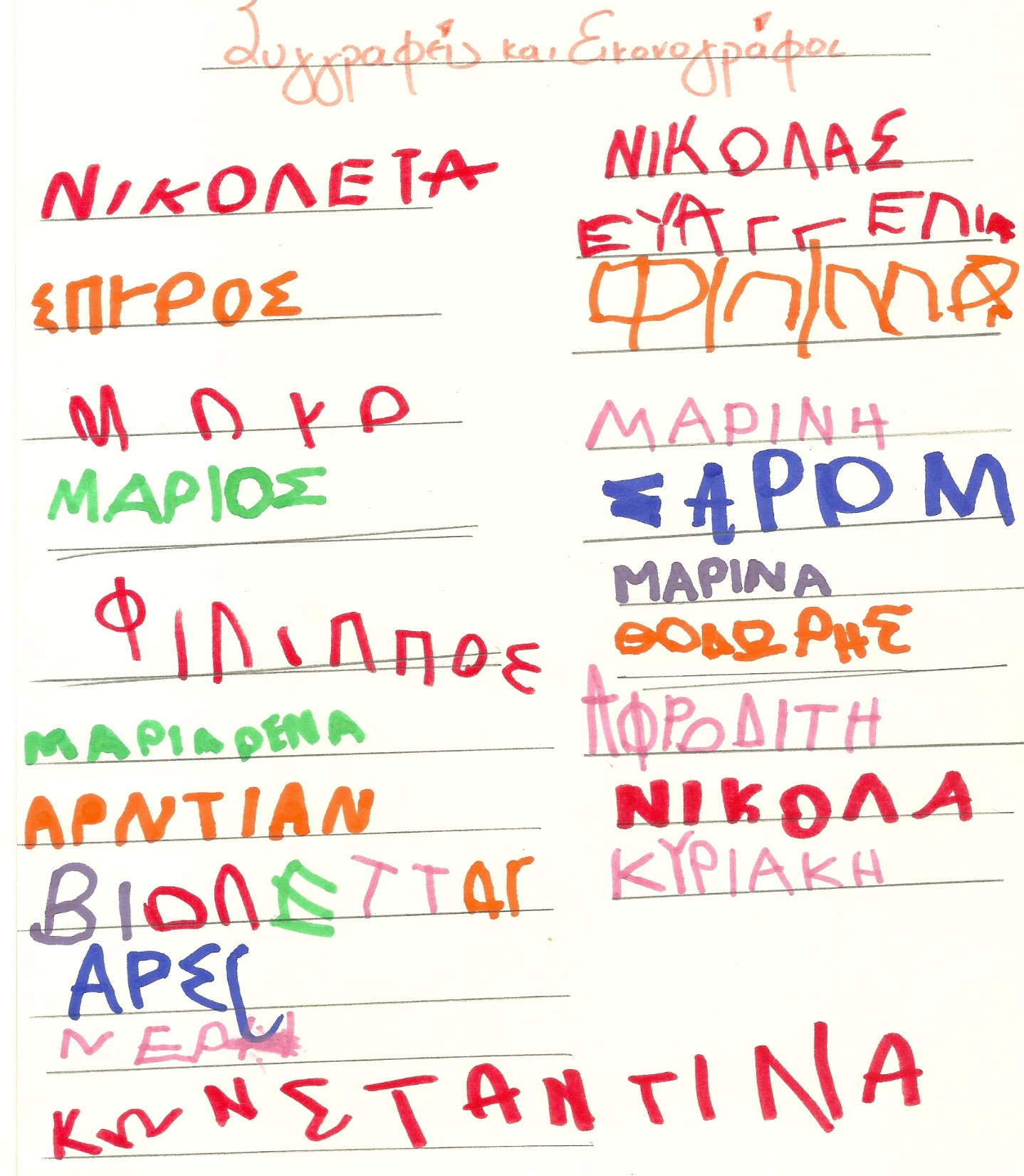